WIN806Introduzione a Windows Server 8
Francesco Valerio Buccoli
francescovb@icubed.onmicrosoft.com
@terendo
http://dotnetlombardia.org/b/francesco/default.aspx
http://www.icubed.it
[Speaker Notes: Inserite l’eventuale vostro logo in basso a destra]
Grazie a
Sponsor
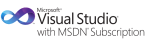 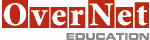 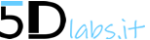 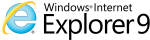 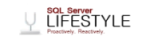 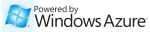 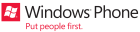 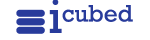 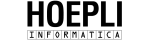 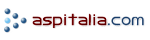 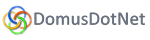 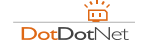 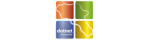 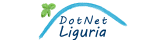 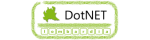 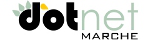 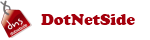 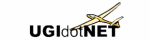 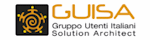 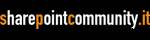 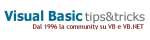 [Speaker Notes: Slide da mostrare prima di iniziare la sessione – non rimuovere!]
Disclaimer
Sebbene sia stata posta tutta la cura possibile nell’accertare la correttezza delle informazioni esposte esse sono basate su prodotti ancora in fase di sviluppo.
Qualsiasi funzionalità illustrata potrebbe subire variazioni, anche importanti, nella versione definitiva.
GUI / Management
Interfaccia indipentende dai ruoli e servizi esposti
Totale potenzialità di gestione da PowerShell
Da Full Server a Server Core
Da PowerShell (start PowerShell.exe):
Import-Module DISM
Disable-Feature -Online -FeatureName ServerCore-FullServer
Da ServerCore-FullServer dipendono due componenti
Server-Gui-Mgmt (MMC Snap-in)
Server-Gui-Shell (Windows Explorer, Internet Explorer, etc)
Da Server Core a Feature-On-Demand
Import-Module DISM
Enable-Feature -Online -FeatureName ServerCore-FullServer,Server-Gui-Mgmt

Per abilitare anche l'interfaccia grafica:
Enable-Feature -Online -FeatureName Serget-Gui-Shell
Numeri
Hyper-V
160 processori logici e 2TB di memoria per instanza Hyper-V
Fino a 32 processori per VM
Fino a 512GB per VM
File .vhdx fino a 16TB
Hyper-V
Gestibile da Power Shell
VM Replication
VM Move
Extentions
Vantaggi indiretti
Network Teaming Nativo
Hyper-V su Windows 8 Client
Richiede la SLAT
Second Level Address Translation
Supporto Wi-Fi
Links
Building Windows 8 Blog:
http://blogs.msdn.com/b/b8/ 
Windows 8 Server
http://channel9.msdn.com/Events/BUILD/BUILD2011/SAC-973F
http://channel9.msdn.com/Events/BUILD/BUILD2011/SAC-417T
Hyper-V
http://channel9.msdn.com/Events/BUILD/BUILD2011/SAC-437T
http://channel9.msdn.com/Events/BUILD/BUILD2011/SAC-559T
Windows Server 8 Developing
http://channel9.msdn.com/Events/BUILD/BUILD2011/TOOL-455T
Q&A
Materiale su
	 http://www.communitydays.it/
[Speaker Notes: Ultima slide, obbligatoria]